IL REGISTRO ELETTRONICO
Assemblea genitori
10 ottobre 2014
DA DOVE SI ACCEDE?
da un sito internet:
https://kescuola.giornaledelprof.it
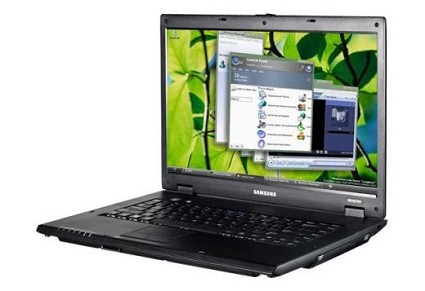 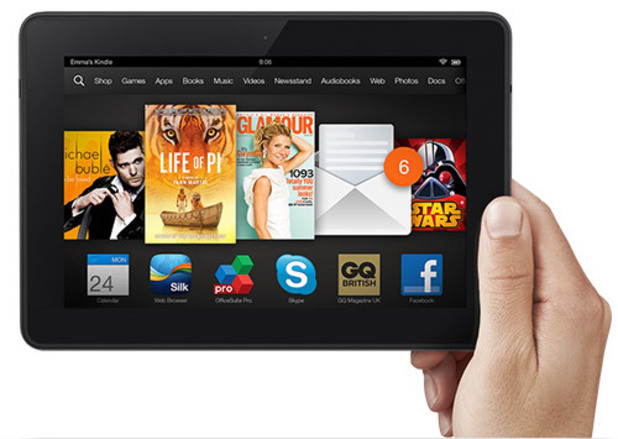 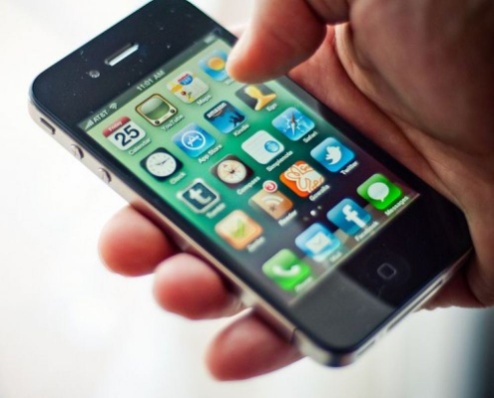 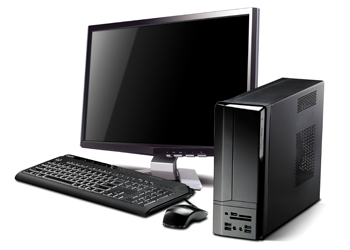 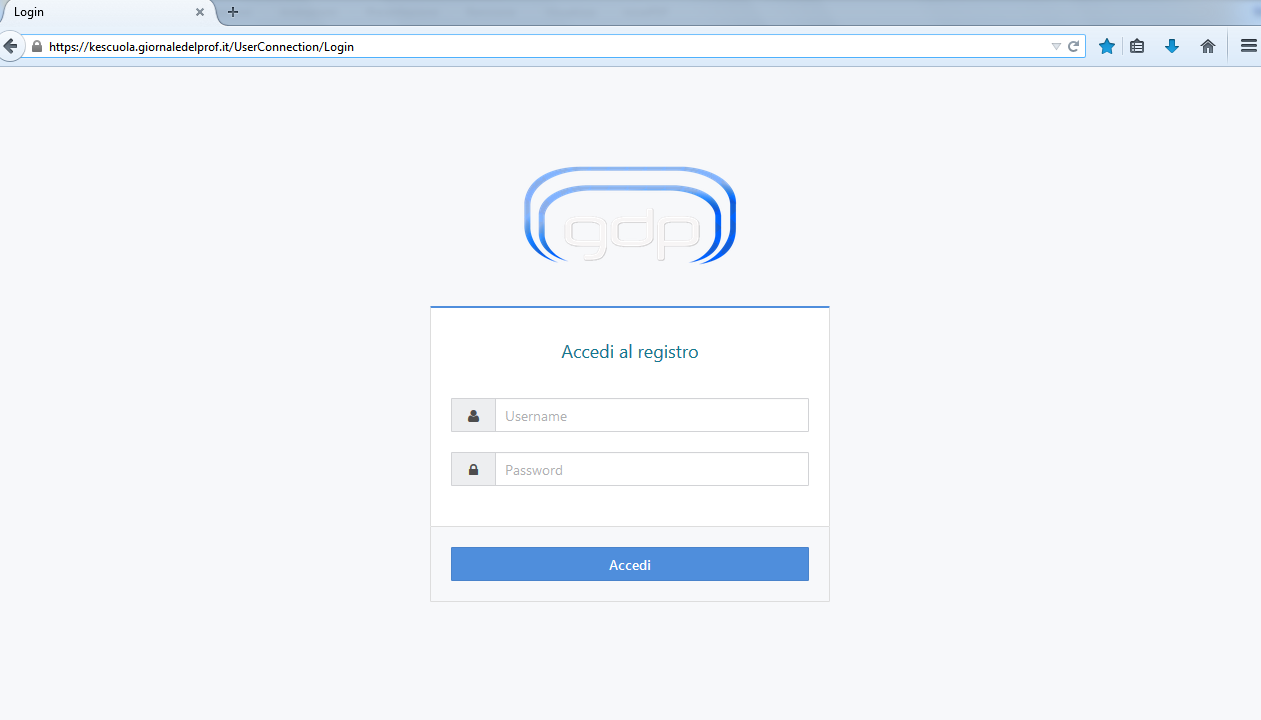 Inserire USERNAME e PASSWORD
forniti
La PASSWORD può essere modificata
Due profili:
GENITORI RAGAZZI
COME SI CAMBIA LA PASSWORD?
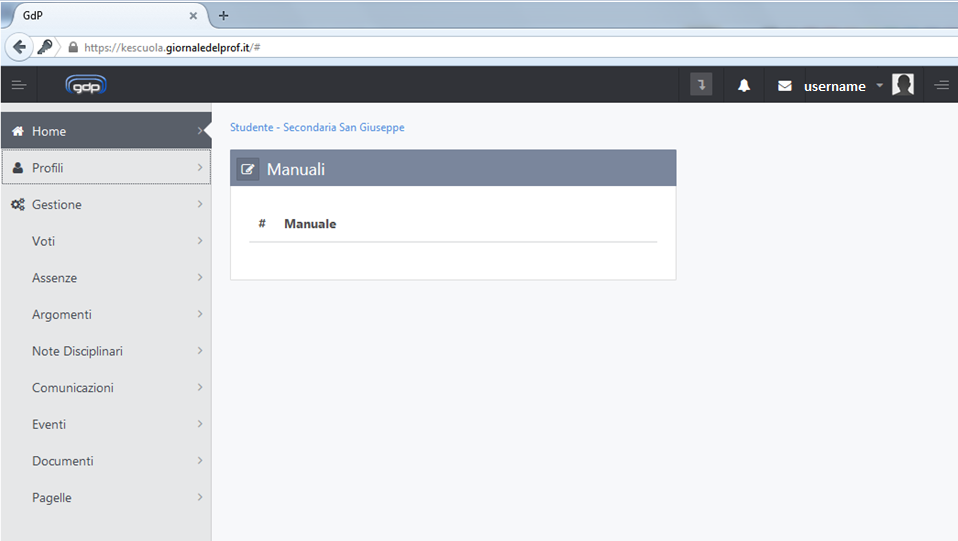 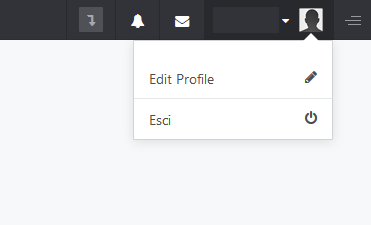 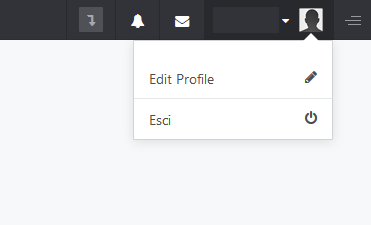 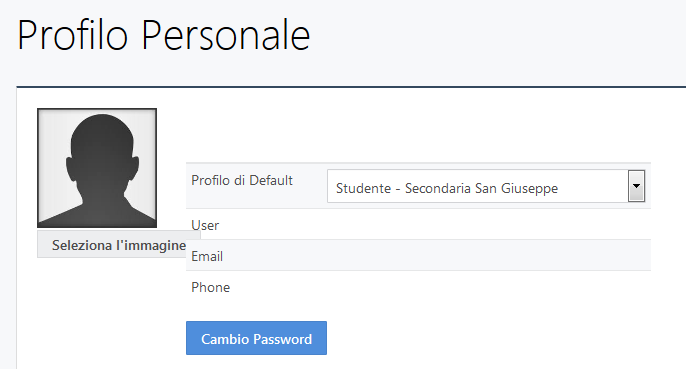 PERCHÉ DUE USERNAME E DUE PASSWORD?
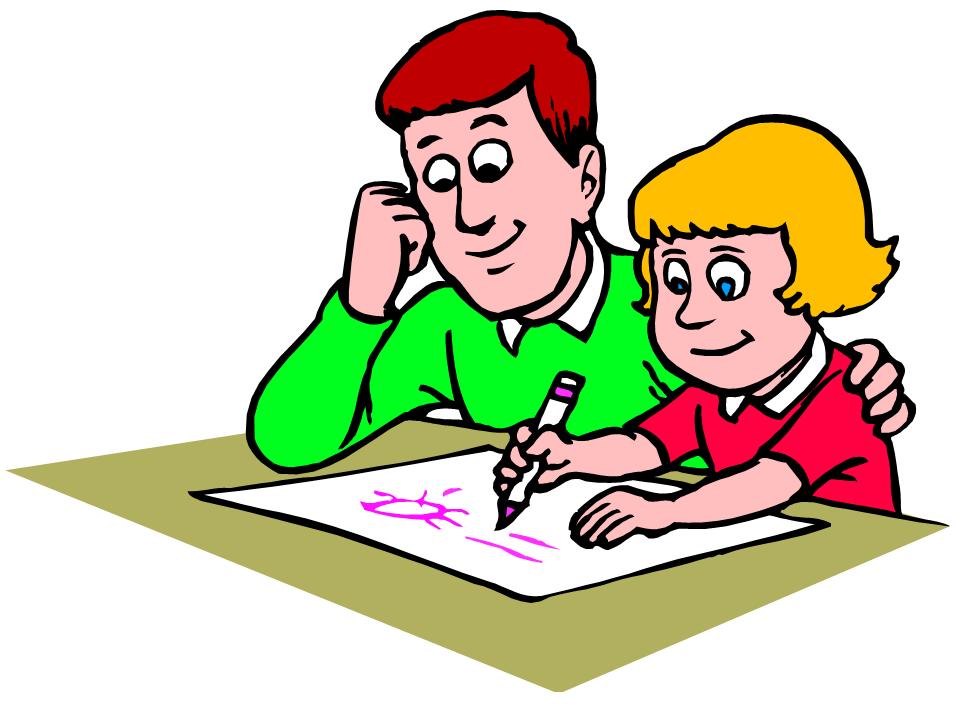 Potrebbe giustificare le assenze, i ritardi e le uscite anticipate
Visualizza soltanto
Per questo anno scolastico le assenze, i ritardi e le uscite anticipate vengono ancora gestite tramite i tagliandini in fondo al diario scolastico
COSA POSSO VISUALIZZARE?
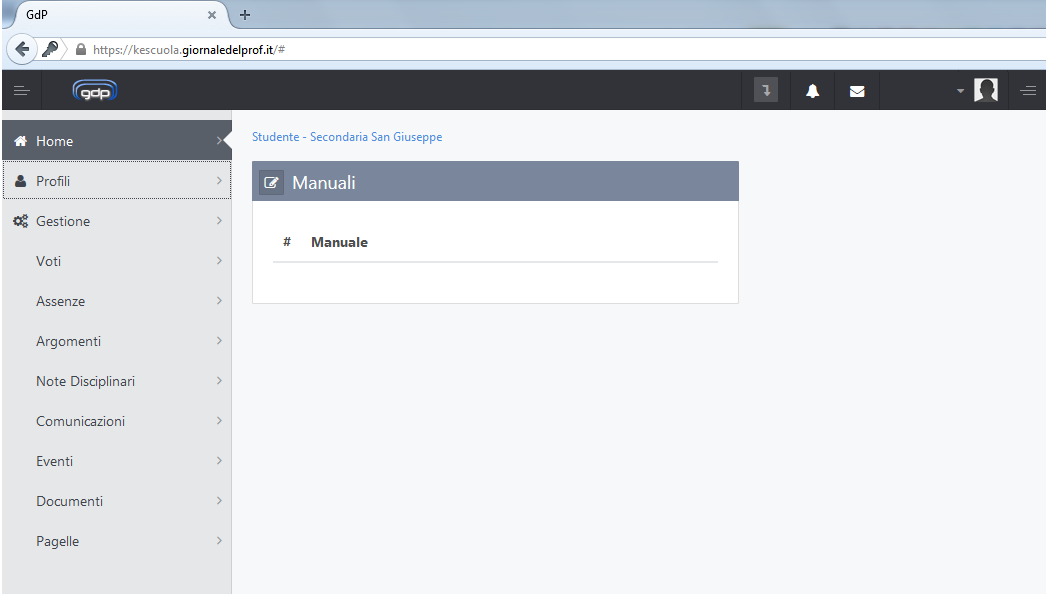 COMPITO
IL LIBRETTO DEI RAGAZZI
Non c’è più la colonna FIRMA
Serve per i ragazzi per avere sotto controllo l’andamento
I genitori possono verificare tutto tramite il registro elettronico